Использование современных технологий при подготовке к ГИАпо русскому языку и литературеЗаседание № 22020 – 2021 уч.год
В 2021 году ФИПИ значительно расширил круг жанров:
дневники, очерки, записки, заметки и даже рецензии....
Подробнее: https://2021god.com/fipi-oge-2021-goda-po-russkomu-yazyku/#i-5
Портал РУСТЬЮТОРС выделяет такие актуальные направления:... Подробнее: https://2021god.com/fipi-oge-2021-goda-po-russkomu-yazyku/#i-5
В сборнике И.П. Цыбулько :
Великодушие                          Жестокость
Взаимовыручка                       Жизненный опыт 
Взросление                             Любовь
Воображение                          Любознательность
Доброта                                  Любознательность
Драгоценные книги                 Мечта
Дружба                                   Нравственный выбор 
Преданность                            Раскаяние
Душевность                             Решительность                        Смелость                                 Совесть
Сила характера                       Сознательность                       Тщеславие                              Человечность...
Целеустремленность
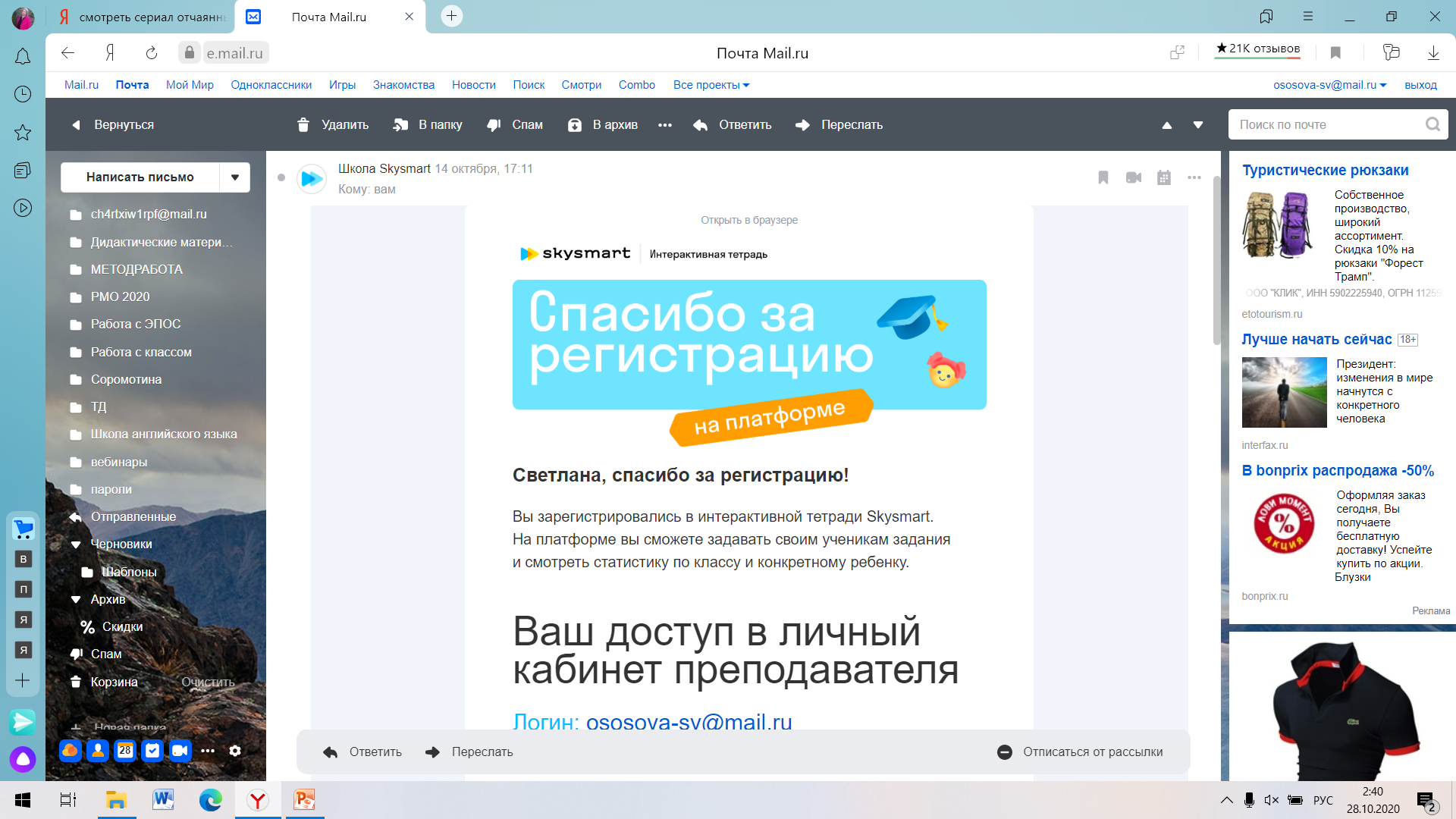 https://edu.skysmart.ru/teacher/homework/bisitarusu
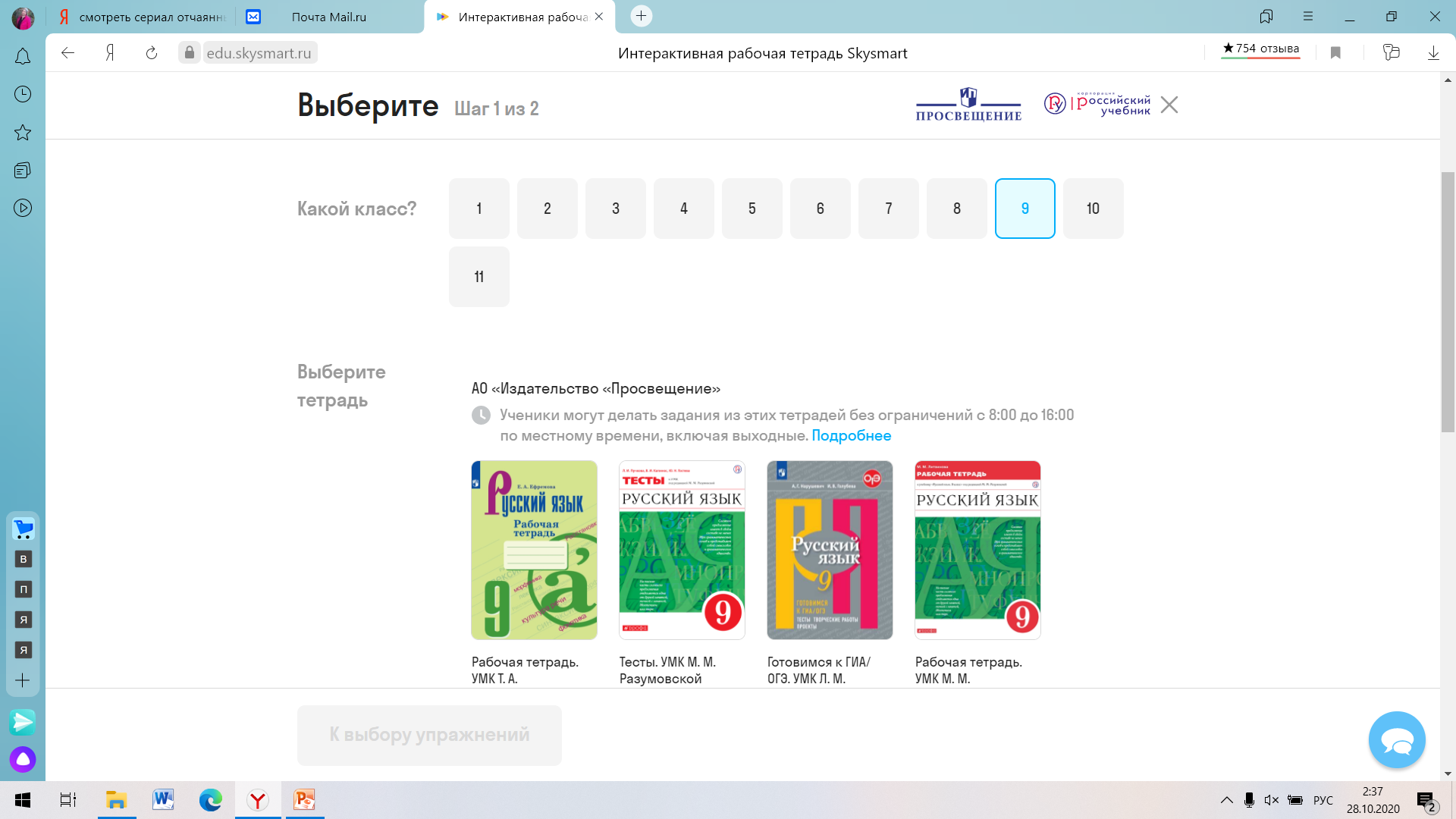 https://lecta.rosuchebnik.ru/myclasswork/01602783-0bc8-4935-80f6-c7e78104992e/lesson/01602783-0bde-4dfc-a2b5-28e06c67774b
https://uchitel.club/cifra-investitions5/performance/domashka_kotoruyu_nelzya_zabyt_kak_rabotat_s_interaktivnoy_rabochey_tetradyu_skysmart_/#broadcast